Вечер встречи выпускников-2015г.
«Листая школьные страницы...»
Нашим товарищам и друзьям…
Нашим учителям и ученикам
Вчерашним, сегодняшним и будущим выпускникам…
Всем, кто разделяет с нами заботы, тревоги и радости школьной жизни…
Здравствуйте, милые, неповторимые,
В новую жизнь навсегда улетевшие,Те, кто постиг горизонты незримые,Чуть повзрослевшие, чуть поседевшие…
Нам сегодня рассказалиКто собрался в этом зале.Здесь рабочие, студенты, Даже спецкорреспонденты,Санитарка и швея.Те, кто строит, сеет, пашет,Учит, лечит, шъёт, печёт,Бережёт россию нашу,-Все, кому у нас почёт.Разгадали мы секрет:Это встреча разных лет.
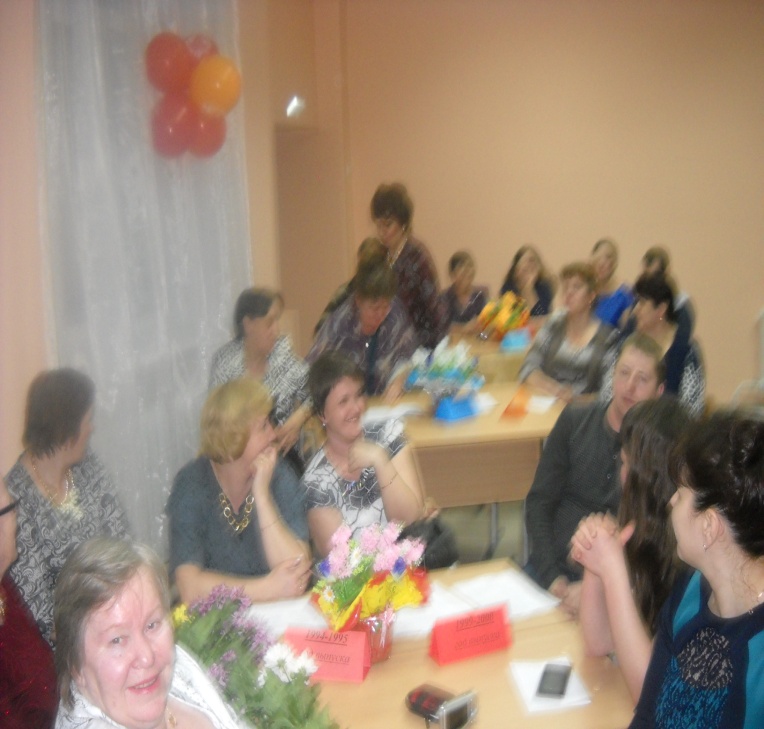 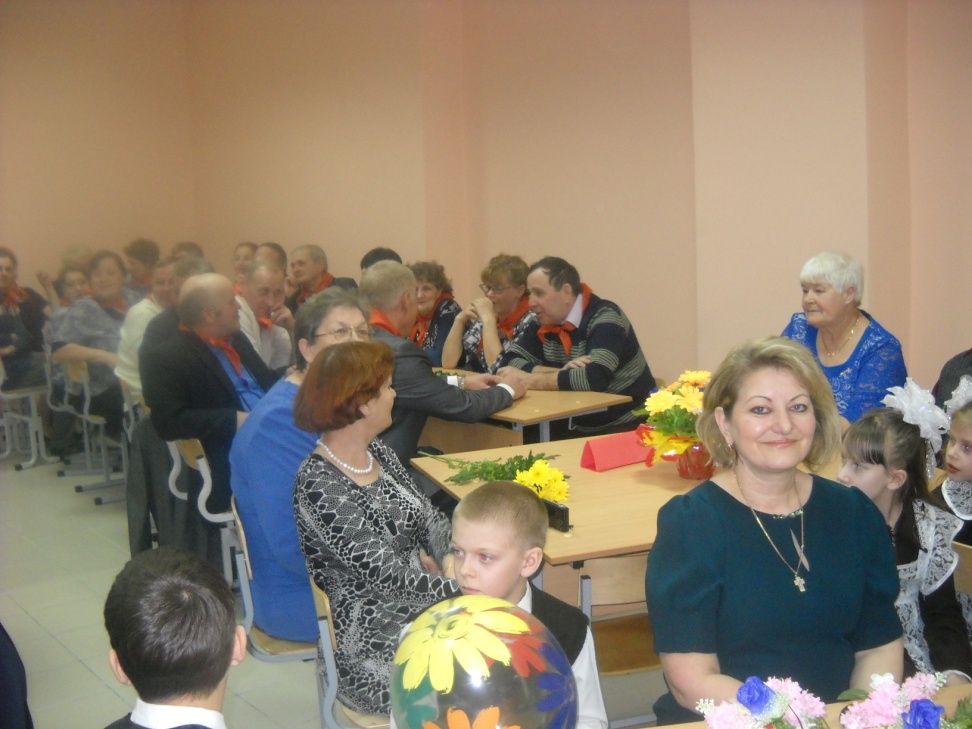 Чествование выпускников
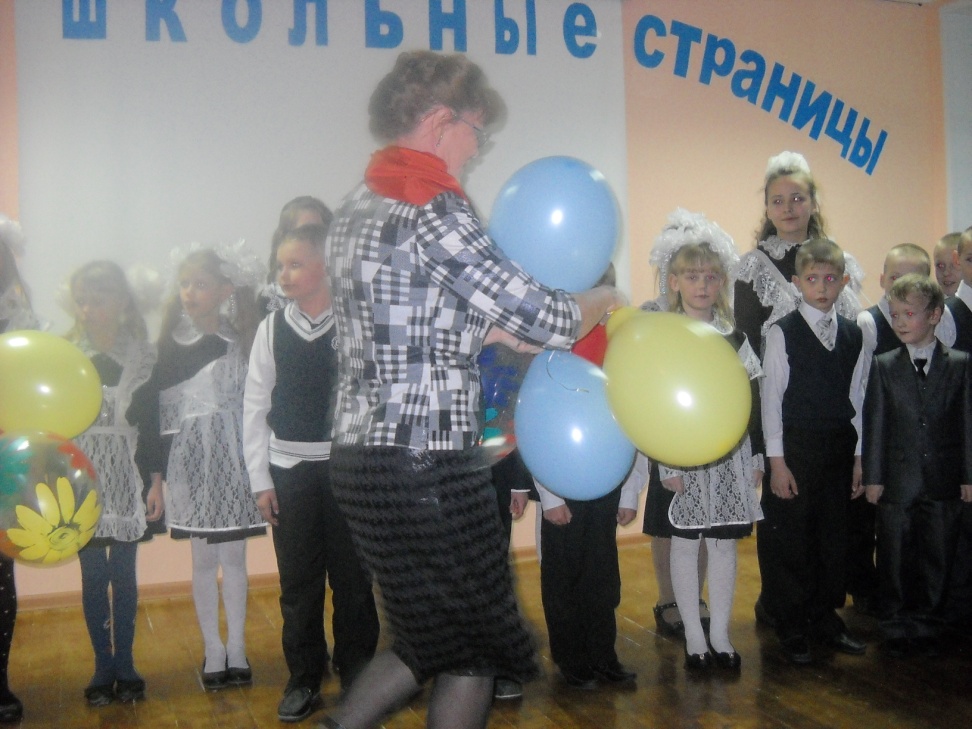 Талантами школа наша богатаИскусство свое вам дарят ребята.
Танец «Вуги-вуги»
Испанский танец
Дорогие друзья! Сейчас для вас подарок от детей,Будет он всего ценней. Встречайте, наших детей!
Наши молодые специалисты
Филипова Марина Ивановна, учитель русского языка и литературы.
Игнатьева Валентина Сергеевна, учитель математики, информатики и физики.
Наша встреча подходит к концу.
Спасибо всем, что вы пришли.
Как ни трудна была дорога!
Ведь вы иначе не могли:
Вас всех ждала родная школа.